Mieux-être et santé mentale en milieu de travail : Programme d'aide aux employés offert par Santé Canada
Vérification de l’accessibilité
En date de sa publication, la présentation qui suit a fait l’objet d’une vérification de l’accessibilité.
Si vous éprouvez des difficultés liées au présent document, veuillez communiquer avec l’auteur.
2
Santé Canada est le fournisseur de PAE de choix au sein du Gouvernement du Canada
Dans le cadre du Programme d’aide aux employés (PAE), Santé Canada fournit des services à 88 ministères et organismes fédéraux
La base client comprend plus de 230 000 fonctionnaires fédéraux et membres de la GRC, militaires des Forces canadiennes (environ 75 000) et anciens combattants (environ 300 000).
L’aide du PAE est également offerte aux membres de la famille.
Services accrédités et maintien de pratiques exhaustives en matière d’assurance qualité 
En plus des services PAE, gamme complète de services organisationnels et de programmes de soutien personnalisés
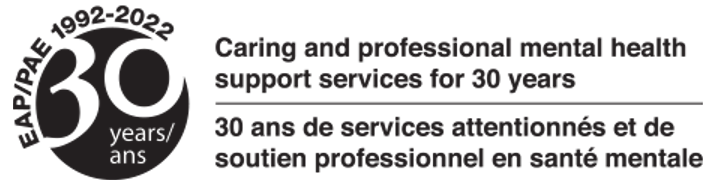 3
Soutien psychologique à court terme : Évaluation, aiguillage et suivi
Services bilingues et confidentiels, accessibles en composant un numéro sans frais, 24 heures par jour, ou par clavardage
Offerts aux employés et aux membres de leur famille immédiate
Soutien axé sur les solutions afin d’aider à cerner et à résoudre les problèmes personnels ou professionnels
Services toujours offerts par des conseillers « en direct »
Réponse toujours offerte « en direct », que ce soit par clavardage ou par téléphone
Toute personne ayant besoin d’un soutien immédiat s’entretient en temps réel avec un conseiller titulaire de maîtrise
Les clients obtiennent ensuite un aiguillage à un professionnel en santé mentale local
Les protocoles liés à la COVID ne sont pas un obstacle aux séances de counseling 
Counseling toujours offert par téléphone, par vidéo, ainsi qu’en personne, dans le respect de la distanciation sociale (selon les restrictions locales)
Ces multiples modes de consultation nous permettent de répondre à la demande
4
Utilisation du PAE en hausse
Le pourcentage d’utilisation du PAE augmente de manière générale depuis environ 10 ans
À la suite d’une baisse d’utilisation pendant le premier trimestre de la pandémie, pour le présent exercice, on prévoit la hausse annuelle la plus marquée depuis 10 ans
Cette projection est une indication positive que les employé.e.s consultent le PAE afin d’obtenir du soutien
Nota : La projection de 13,5 % se fonde sur les données d’utilisation à la mi-année et sur le nombre mensuel d’aiguillages
5
Augmentation des appels de crise pendant la pandémie
COVID-19 
Travail à domicile
Le pourcentage d'appels de crise demeure nettement plus élevé depuis mars 2020 (à ce jour, 70 % plus élevé qu’avant le début de la pandémie), ce qui indique un besoin élevé d‘aide immédiate. Cela souligne l'importance d'avoir des conseillers formés à la maîtrise entièrement bilingues disponibles 24 heures par jour pour fournir une aide immédiate. Les appels de crise durent aussi considérablement plus longtemps que les autres appels de prise en charge.
6
Observations de l’équipe de counseling
Les clients du PAE communiquent avec nous parce que leurs mécanismes d’adaptation habituels ne fonctionnent pas.
L’équilibre travail-vie personnelle a pris un nouveau sens. Par exemple, les familles monoparentales ont plus de difficulté à gérer la routine lorsque les écoles sont fermées.  
L’anxiété monte dans le contexte de certains événements (comme les manifestations récentes); le stress s’accumule jusqu’au « point d’ébullition », et le sentiment d’isolement est accru par le manque de contact avec les amis et la famille. 
Les nouveaux employés ont de la difficulté à intégrer les environnements de travail virtuels.
Nous avons reçu plusieurs appels liés à la mise en œuvre de la politique de vaccination
Ces difficultés seront toujours présentes après la pandémie.
Des effets à plus long terme se manifesteront sur les individus et les milieux de travail
Le PAE s’attend à une hausse continue quant au volume de demandes et aux appels de crise
Les gestionnaires auront besoin de soutien afin de diriger des équipes productives (mode de travail hybride, retour au travail en personne, travail virtuel)
7
L’ACSG+ oriente l’amélioration des services
À l’intention de la clientèle du PAE
Recrutement continu visant à élargir le réseau de conseillers PAE qui reflète la diversité de la fonction publique (voir tableau) et afin de jumeler la clientèle au conseiller selon sa préférence (p. ex. clients qui demandent un conseiller d’un milieu culturel ou d’une identité similaire)
Formation concernant la communauté 2SLGBTQ pour les conseillers du réseau
Formation sur l’ACSG+ pour tout le personnel
Progrès technologiques afin de répondre aux besoins / préférences de la clientèle
Prise en charge par clavardage (offert sur le site Canada.ca)
Consultation par vidéo par l’entremise d’une plateforme sécurisée
Bibliothèque numérique de LifeSpeak (voir prochaine diapositive)
À l’intention des ministères/agences
Communications ciblées lors d’événements importants (p. ex. Journée internationale de la visibilité des personnes transgenres, Movember)
Programmes novateurs offerts aux ministères pour appuyer les initiatives de diversité et d’inclusion (p. ex. Black Lives Matter)
1Selon 384 réponses fournies par environ 850 fournisseurs de services.
2Aperçu démographique de la fonction publique du Canada, 2020
3Selon 186 008 réponses recueillies dans le cadre du SAFF 2020 (taux de réponse de 61 %)
8
Application et portail numérique de LifeSpeak*
Près de 1 000 courtes vidéos informatives, balados et fiches de conseils à l’intention des employés et de leur famille
Ressources dirigées par des experts, et réellement bilingues (pas des traductions)
Accessibles par téléphone intelligent, par tablette ou sur ordinateur
Séances de clavardage mensuelles « Demandez à un expert »
Contenu mis à jour régulièrement
Vastes ressources sur la COVID-19 : comment composer avec l’isolement après la pandémie; gestion de la fatigue due aux vidéoconférences; gestion des émotions en période de stress; vie familiale pendant la crise de COVID
Ressources pour soutenir les progrès liés à la diversité et à l'inclusion : être un allié contre le racisme; préjugé racial; LGBTQ et santé mentale
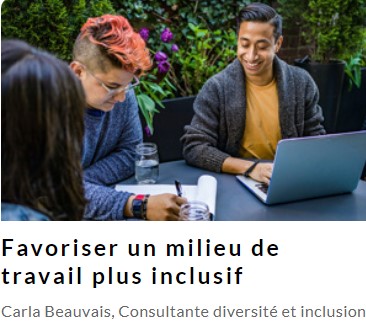 *Pour les organisations clientes du PAE ayant un abonnement. Pour de plus amples renseignements au sujet de LifeSpeak, visionnez cette vidéo ou consultez votre personne-ressource ministérielle du PAE.
9
Services auxiliaires de mieux-être
Les services suivants sont offerts à tous les ministères et organismes, selon le principe du recouvrement des coûts :
Services organisationnels spécialisés (SOS)
Formation, encadrement, soutien, évaluations de la santé en milieu de travail, deuil et perte 
Premiers soins en santé mentale, L’esprit au travail (tous deux élaborés par la Commission de la santé mentale du Canada)
Services alternatifs de résolution de conflits (SARC)
Services de gestion informelle de conflits, services de type ombuds, prévention du harcèlement et de la violence
Mesures et interventions d’urgence psychosociales (MIUP)
Soutien lors d’événements importants (p. ex. G7) et intervention à la suite d’incidents majeurs (fusillade sur la colline du Parlement 2014; attaque par camionnette à Toronto en 2018; accident d'autobus d'OC Transpo en 2019)
Les annexes A à C présentent des détails supplémentaires à propos de ces services.
10
Communiquez avec le PAE
Centre d’intervention de crise et d’aiguillage 24 h du PAE
Par téléphone : 1-800-268-7708, ou 1-800-567-5803 (service numérique pour les personnes sourdes ou malentendantes)
Par clavardage : Ouvrir la fenêtre de clavardage du PAE (mot de passe: canada)Le service de clavardage est accessible de 8 h à 19 h 30 (HE), du lundi au vendredi, à l'exception des jours fériés.
Pour de plus amples renseignements sur le PAE ou pour demander une séance d’information : 
Chantale Malette, gestionnaire nationale, Relations avec les clientschantale.malette@hc-sc.gc.ca or 613-850-5112
11
Services de soutien sur mesure disponibles
Nous avons travaillé avec Services aux Autochtones Canada (SAC) et l’Agence de la santé publique du Canada (ASPC) à l’incorporation d’un soutien complémentaire à leur PAE.
11
[Speaker Notes: Federal EAP Model:
As per the Directive on Employee Assistance Programs, “organizations can deliver EAP services using the model that best responds to their operational needs”
As a result, the GoC, as a whole, has an amalgam of EAP coverage including: internal services, peer models, hybrid models, outsourced, but the most common option is the services provided by Health Canada (Employee Assistance Services)
In addition to core EAP (short term counselling), many organizations have worked with Health Canada to develop specialized programming via EAP to include specific wellness requirements or initiatives

Decompression Program (additional information)
Informed by consultations with Veterans Affairs Canada, the Canadian Armed Forces, Indigenous Services Canada, and Canada Border Services Agency
Aligns with the three strategic goals of the Federal Public Service Workplace Mental Health Strategy
Change the culture to consider psychological health and safety in every aspect of work 
Build mental health capacity using training, tools and other resources
Measure and report on progress in order to continuously improve
Program designed to prevent long-term operational stress illnesses/injuries. Addresses employer’s responsibility to protect employee mental health and wellbeing while ensuring organizational sustainability.
Two week curriculum led by mental health professionals with a mixture of training, group processes, and time to tend to personal priorities. 
No more than 3 hours per day of screen time including check-ins, breaks, training, group work (1 hour of training; 1 hour group discussions; no screen time on Fridays).
Pilot of two cohorts to launch in February 2022 and full launch in parallel.]
Nous sommes là pour vous
Nous sommes un service complet de PAE qui s’engage à répondre aux besoins en mieux-être d’une fonction publique diversifiée
Nos services sont fondés sur des pratiques exemplaires de l’industrie du PAE
En tant qu’entité fédérale : 
Les SAE sont sujets aux mêmes normes de sécurité, d’accessibilité, d’approvisionnement, de protection des renseignements personnels, et aux mêmes valeurs et à l’éthique que vos programmes ministériels
Pas de long processus de demande de propositions : seule une lettre d'entente interministérielle est requise
Notre objectif : établir un service commun d’options qui répondra aux besoins croissants et particuliers de la fonction publique
Nous sommes harmonisés avec les priorités du Gouvernement du Canada et les initiatives organisationnelles de mieux-être
30 ans d’expérience de soutien à la fonction publique; réputation de confiance
(L'annexe D donne un aperçu des données sur la satisfaction et les résultats; l'annexe E décrit les rapports aux ministères clients)
12
Annexe A : Services organisationnels spécialisés (SOS)
Professionnels en santé mentale possédant des compétences, des connaissances et de l’expérience spécialisés
Services bilingues offerts dans tout le pays et à l’étranger, en milieu de travail ou ailleurs.
Groupes de toute taille, service jour et nuit (selon l’horaire des employés).
Types de services (frais pour les services) :
Formation et encadrement (vaste gamme d’ateliers et de formations sur mesure)
Sujets divers liés à la santé mentale, p. ex. conciliation travail-vie personnelle, gestion efficace du stress ou de la colère, respect au travail, gestion des changements, résolution de conflits, orientation de carrières, renforcement de l’esprit d’équipe
Problèmes de santé mentale : nutrition, renoncement au tabac, conditionnement physique
Accompagnement des personnes endeuillées
Décès d’un collègue
Perte d’emploi imminente ou annonce de mise à pied
Santé mentale et mieux-être en milieu de travail
Examen psychosocial de la santé en milieu de travail (évaluation, recommandations, animation et soutien)
Maintien en poste, gestion des limitations fonctionnelles et réinsertion en milieu de travail
Prestation des programmes Premiers soins en santé mentale et L’esprit au travail de la Commission de la santé mentale du Canada
SOS : 1-888 366-8213 / info-sos@hc-sc.gc.ca
13
Annexe B : Services de règlement alternatif des conflits
Services de gestion informelle des conflits (SGIC)
Praticiens expérimentés en gestion des conflits :
Consultations individuelles et accompagnement en résolution de conflits (individuel)
Discussions dirigées (conversation assistée par une tierce partie neutre)
Médiation (processus volontaire de résolution de problèmes en collaboration menant à un accord mutuellement satisfaisant)
Processus de groupes (processus dirigé par un animateur permettant aux groupes de cerner les problèmes et d’établir un plan)
Ateliers de prévention
Services d’ombuds
Offre un environnement confidentiel et impartial pour avoir des conversations informelles, des ressources, des outils et du soutien (actuellement à l’essai)
Plaintes de harcèlement ou de violence 
Actuellement à l'essai, ce service aide les organisations à respecter le Règlement sur la prévention du harcèlement et de la violence en milieu de travail découlant du rapport de l'ancien greffier du Conseil privé sur les espaces sûrs.
14
Annexe C : Mesures et interventions d’urgence psychosociales (MIUP)
Services harmonisés aux piliers de la gestion des urgences : prévention, atténuation, intervention et rétablissement.
Équipe composée d’experts en santé mentale en cas de catastrophe qui offrent du soutien sur place aux intervenants fédéraux lors d’incidents critiques ou d’événements internationaux de grande envergure, comme le Sommet du G7.
Renforce la notion que la surveillance de la santé mentale et du mieux-être d’un employé est extrêmement importante dans les situations de stress opérationnel prolongé ou à la suite d’un événement catastrophique.
L’équipe des MIUP a soutenu les efforts de rapatriement qui ont eu lieu à Cornwall et à Trenton en raison de la pandémie de COVID-19 et a préparé des bulletins sur la COVID-19 pour les ministères clients des SAE.
15
Annexe D : Indicateurs du PAE 2020-2021
Soutien psychologique à court terme1 et 2


86 % ont signalé que les services offerts par les SAE les ont aidés à gérer efficacement leurs problèmes
91 % étaient satisfaits de la façon dont le PAE a répondu à leurs besoins
Prise en charge et aiguillage1 et 2



95 % étaient satisfaits du conseiller qui les a pris en charge
95 % se sont rapidement vu offrir leur premier rendez-vous
Principales raisons de faire appel au PAE(n = 23 252 cas)


Problèmes d’ordre familial (27 %)
Santé psychologique (29 %)
Problèmes d’ordre professionnel (12 %)
Anxiété (17 %)
Deuil (4 %)
Divers : relations interpersonnelles, conflits, carrière, soins aux enfants, soins aux aînés, etc. (12 %)
Résultats post-consultation1
(autodéclarés)



72 % d’amélioration3 de la productivité* liée aux problèmes de santé mentale
Amélioration3 de 51 % du taux d’absentéisme** (de 1 à 19 jours)
43 % des participants ont dit que « leur capacité à se remettre rapidement après une situation difficile » s’est améliorée de façon exceptionnelle ou notable
Amélioration3 de 37 % de la mobilisation au travail
Parcours des clients du PAE
90 % ont évalué la qualité des services du PAE comme étant « excellente » ou « bonne » 
93 % des clients communiqueraient de nouveau avec le PAE s’ils avaient besoin d’aide
         Selon une compilation des résultats des ressources 1 et 2 ci-dessous.
1 Sondage auprès d’un échantillon au hasard (n=950) sur 3 936 clients consentants qui ont fait appel aux services du PAE entre avril 2020 et janvier 2021
2 Sondages volontaires de rétroaction des clients du PAE en 2020-2021 (n=716)
3 Indique une amélioration globale des résultats autodéclarés.
* « Dans les 30 jours précédant votre communication avec le PAE, à combien de reprises vos problèmes émotifs (comme la dépression ou l’anxiété) ont-ils limité votre concentration, votre rendement et le type ou le volume de travail que vous pouviez effectuer? »
** « Dans les 30 jours précédant votre communication avec le PAE, combien de journées de travail complètes avez-vous manquées en raison de vos problèmes d’ordrephysique, personnel ou mental (nombre de jours en moyenne)? »
16
Annexe E : Données et indicateurs à l’intention des organismes clients du PAE
Rapport biannuel sur l’utilisation
Rapports sur l’utilisation fournis après 6 mois et 12 mois. Ces rapports comprenant les données d’utilisation des services par organisme, les motifs de consultation, le nombre d’appels de crise et d’autres renseignements utiles.
Examen annuel et plan du programme
Ce rapport est fourni en juin et compare les trois dernières années d'utilisation de votre organisme à l'utilisation globale de tous les autres ministères.
Rapport d’utilisation de LifeSpeak
Rapport semestriel sur l’utilisation de la plateforme de LifeSpeak et sur les formations les plus consultées.
17